Министерство науки и высшего образования Российской Федерации
Федеральное государственное автономное образовательное учреждение высшего образования
«Северо-Восточный федеральный университет имени М.К. Аммосова»
Горнопромышленная экология
Лекция № 2АНТРОПОГЕННЫЕ ВОЗДЕЙСТВИЯ НА БИОСФЕРУ
Поисеева Саргылана Иннокентьевна, к.б.н., доцент кафедры 
 «Техносферная безопасность» Горного института
Человек практически в самого начала своего существования оказывал влияние на природу. Сегодня качественный скачок в развитии науки и техники привел к тому, что антропогенные воздействия по своему значению для биосферы вышли на один уровень с естественными процессами в биосфере и зачастую превосходят их. 
Антропогенные воздействия подразделяют: 
– загрязнения – внесение в среду нехарактерных для нее новых физических, химических или биологических агентов (элементов, соединений, веществ, объектов), нарушающих процессы круговорота веществ;
– технические преобразования и разрушение природных систем и ландшафтов – при добыче полезных ископаемых, при сельскохозяйственных работах, строительстве и т д.; 
– исчерпание природных ресурсов (полезные ископаемые, вода, воздух, биологические компоненты экосистем); 
– глобальные климатические воздействия (изменения климата в связи с хозяйственной деятельностью человека);
 – эстетические нарушения (изменение природных форм, неблагоприятное для визуального или иного восприятия, разрушение историко-культурных ценностей).
Загрязнение окружающей среды – любое внесение в ту или иную экологическую систему не свойственных ей живых или неживых компонентов, физических или структурных изменений, прерывающих или нарушающих процессы круговорота и обмена веществ, потоки энергии со снижением продуктивности или разрушением данной экосистемы. 
Загрязнение окружающей среды – процесс поступления и накопления в ней различных веществ, в результате чего в разных компонентах ландшафта (природных водах, воздухе, живом веществе, почвах и др.) эти вещества накапливаются в несвойственных им концентрациях, превышающих естественные (фоновые) значения.
Причины загрязнений
Выбросы в атмосферу различных соединений и смесей;
Поступление (сбросы) в водную среду всевозможных производственных и коммунально-бытовых (коммуногенных) отходов, попадание нефтяных отходов;
Засорение ландшафтов мусором;
Засорение полей, лесов и водохранилищ пестицидами, минеральными удобрениями;
Повышение уровня ионизирующей радиации, производственных и бытовых шумов, вибраций;
Накопление тепла в атмосфере
Различают природные загрязнения, вызванные природными, нередко катастрофическими причинами, например, извержение вулкана, пыльные бури, лесные и степные пожары, и антропогенные загрязнения, связанные с хозяйственной деятельностью человека. 

Антропогенные загрязнители делятся на материальные (пыль, газы, зола, шлаки и др.) и физические (энергетические) (тепловая энергия, электрические и электромагнитные поля, шум, вибрация и т. д.).
Материальные загрязнители подразделяются на механические, химические и биологические. 
Механические загрязнители – это различные твердые частицы или предметы (выброшенные за ненадобностью, отработанные, неиспользованные) на поверхности Земли, в воде и почве, в космосе (пыль, аэрозоли, обломки машин и аппаратов). 
Химические загрязнители – различные газообразные, жидкие и твердые химические элементы и соединения искусственного происхождения, попадающие в биосферу и нарушающие естественные процессы круговорота веществ и энергии (особенно опасно – химическое оружие). 
Биологические загрязнения – микроорганизмы и продукты их жизнедеятельности – это качественно новый вид загрязнений, возникший в результате применения процессов микробиологического синтеза с использованием различных видов микроорганизмов. Появление в природе в результате деятельности людей новых разновидностей живых организмов (например, вируса СПИДа), повышение патогенности паразитов и возбудителей болезней, а также спровоцированное человеком катастрофическое размножение отдельных видов.
Физические (энергетические) загрязнения – это изменения тепловых, электрических, электромагнитных, гравитационных, световых, радиационных  полей в естественной среде, шумы, вибрации, которые создает человек. 
Из всех видов техногенного физического загрязнения наиболее существенными с позиций оценки экологических последствий и наиболее часто встречающимися являются шумовое (акустическое), вибрационное (вынужденные механические колебания), тепловое, электрическое (блуждающие токи и атмосферное электричество), электромагнитное, а также радиационное, создаваемое полями соответствующей природы. 

Некоторые виды загрязнений, например, радиоактивные отходы и выбросы, образующиеся при взрывах ядерных зарядов и авариях на атомных электростанциях и предприятиях, являются одновременно материальными и энергетическими.
Общая последовательность влияния хозяйственной деятельности на окружающую среду
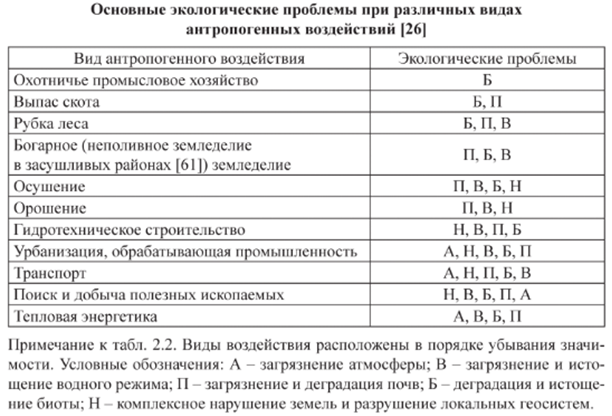 В результате комплексного воздействия на элементы биосферы существенно ухудшаются условия произрастания растений, обитания животных, жизни человека. 
Недра, являясь объектом и операционным базисом горного производства, подвергаются наибольшему воздействию. Так как недра относятся к элементам биосферы, не обладающим способностью к естественному возобновлению в обозримом будущем, охрана их должна предусматривать обеспечение научно обоснованной и экономически оправданной полноты и комплексности использования.
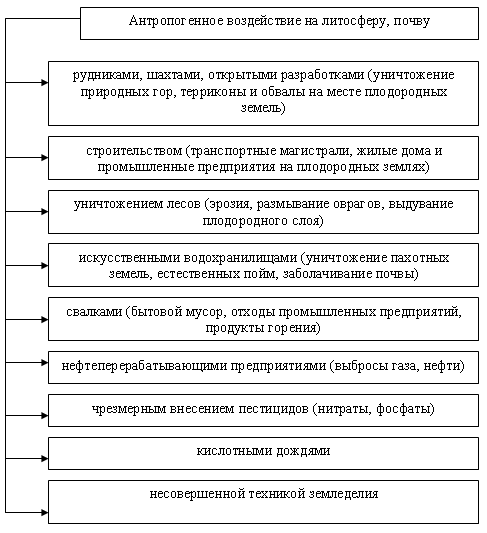